KA229 – NEW TEACHING METHODOLOGIES
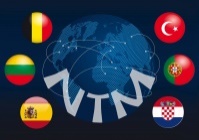 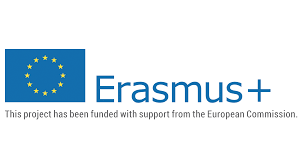 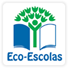 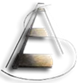 Cooperative Learning
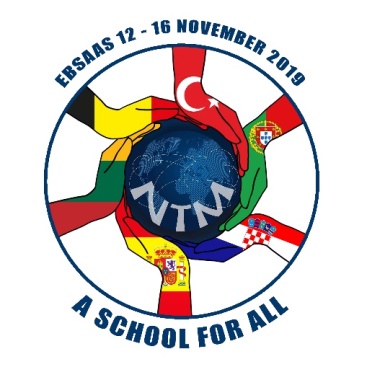 Cooperative methodologies
Cooperative learning
Area of study:
Citizenship Education 
This area of study, especially in secondary education, is interdisciplinary and has mandatory teaching areas, such as democratic institutions, the environment, sustainability, human rights and health which are addressed by the various curriculum subjects.
Citizenship Education
Students had to take an active role in their learning by:

completing the assigned works / researches.
communicating in a careful and respectful manner with teachers, peers, and other members of the school.
being engaged learners.
respecting diverse ideas and opinions.
identifying, developing, and implementing a plan to achieve their educational goals.
“Human rights”


GOALS:
	- To know about the history of human rights 
	- To understand some of the principles behind human 	rights 
	- To identify human rights abuses
	-To learn key facts about the local history of the 	community related to human rights
LEARNING and SOCIAL SKILLS
-Developing curiosity and creative thinking
	-Dealing with lots of information
	-Solving real-world problems
	-To learn time management 
	-Thinking critically and asking reflective questions
	-Being able to work in groups
	-Developing communication skills
	-Developing writing skills
Preparing activities about Human Rights
Students organized different activities to share information and opinions on Human Rights:
Gathering and selecting information; 
Preparing  a conference /debate (all classes of 10th grade with guests and an exposition of the students’ works);
Presenting their research and creative works;
Organizing a scavenger hunt on human rights;
Contacting community members to ask for assistance in executing their projects
Visiting and exploring local sites related to human rights
Creating a photo report based on the scavenger hunt
Procedure
Researching on Human Rights 
The students chose, according to their aptitude or interests, a subtopic within the general topic suggested by the teacher.
Groups of students gathered information and explored the work of several human rights defenders, locate their work geographically and identified  current news-story related to human rights.
The students developed, in written form, their work plan. The teacher followed each team’s progress and offered help when necessary.

Tasks - Creating posters, presentations using PowerPoints, Prezi on human rights defenders for a school exposition on human rights
Poster created and selected by students for the conference on Human Rights
Conference on human rights
Conference on human rights
Procedure
Planning a scavenger hunt on Human Rights  
Groups of students decided to use a TGT (Team Game Tournament), a technique in which students answer questions or complete specific tasks.
Students:
 were placed into small groups to prepare a scavenger hunt game. This gave students incentive to learn and have some fun learning the material. 
developed, in written form, their work plan. The teacher followed each team’s progress and offered help when necessary.

Task - Creating a photo report based on the scavenger hunt on human rights
Scavenger hunt
Scavenger hunt
Assessment
Mainly formative evaluation on  presentation, writing, social and ICT skills
Instruments  - checklists to evaluate:
The posters;
The presentations using PowerPoints / Prezi;
The photo report
Active learning methodologies: cooperative learning